Tarifering per eenheid per periode (RVT-ROB)01.04.2015
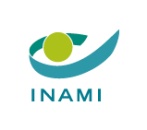 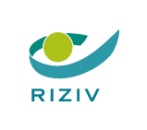 Tarifering per eenheid per periode (RVT-ROB)
Aanleiding
De begrotingsdoelstelling voor de ziekteverzekering voor 2013-2014-2015 omvat een besparing van 20 miljoen euro voor geneesmiddelen in rusthuizen: 

1° een vermindering van 10 miljoen euro door een vermindering van het ‘volume’ voorgeschreven vergoedbare farmaceutische specialiteiten: 

Sensibilisering artsen d.m.v. een feedback (RIZIV) over hun voorschrijf-gedrag (eerste trimester 2013) 

algemene feedback 
extra aandacht op polymedicatie en het gebruik van psychotropica bij ouderen 
herinnering aan de regels van goed voorschrijfgedrag bij ouderen (zowel ouderen die nog thuis wonen als ouderen in rusthuizen)
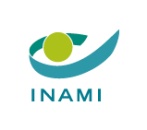 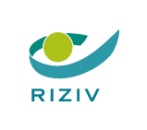 Tarifering per eenheid per periode (RVT-ROB)
Aanleiding
2° een vermindering van 10 miljoen euro op jaarbasis door een fundamentele hervorming van het tariferingssysteem van geneesmiddelen in rusthuizen:

reflecteert voor de apotheker en de patiënt de specificiteit van het afleveren aan een patiënt die in een gemeenschap leeft, ten opzichte van het afleveren op voorschrift in een open  officina 
past in de context van de verplichtingen van apothekers op vlak van volksgezondheid, met als doelstelling het verbeteren van de veiligheid en de kwaliteit van het afleveren van geneesmiddelen aan ouderen 
bevorderen van de individuele medicatievoorbereiding (IMV) (voordelen voor rationeel geneesmiddelengebruik  en volksgezondheid)

Opmerking: deze presentatie betreft enkel het punt 2°
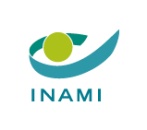 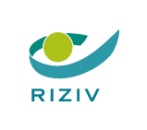 Tarifering per eenheid per periode (RVT-ROB)
Concrete uitwerking
Scope:

Afleveringen aan RVT/ROB bewoners
Vergoedbare farmaceutische specialiteiten met een “oraal-vaste” toedieningsvorm (cf richtlijnen voor IMV)
Acute en chronische behandelingen

Doelstelling:
besparing van 10 miljoen euro op jaarbasis 
door een beheersing van het volume aan geneesmiddelen dat gefactureerd wordt aan het RIZIV 
d.m.v. een fundamentele hervorming van het tariferingssysteem van geneesmiddelen in rusthuizen
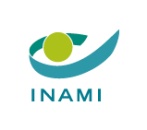 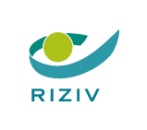 Tarifering per eenheid per periode (RVT-ROB)
Concrete uitwerking
Aanpassingen op het vlak van het afleveren van vergoedbare farmaceutische specialiteiten

De apothekers kunnen zich organiseren i.v.m. de modaliteiten van de aflevering :
IMV (manueel of gerobotiseerd) (verplichte flag “IMV” – monitoring)
publieksverpakking
blisterverpakking (fractionering en gespreide aflevering zijn toegelaten)


Gebruik van bulkproducten en hospitaalverpakkingen voor IMV
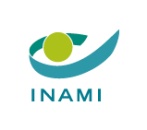 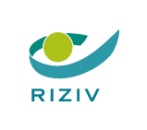 Tarifering per eenheid per periode (RVT-ROB)
Concrete uitwerking
Patiëntidentificatie

Identificatie via MyCareNet (2016):

via het RVT-ROB nummer

In een overgangsfase:
Beperking van de scope tot het kader van de levering van geneesmiddelen aan RVT-ROB. 
Apotheker vermeldt het RVT-ROB nummer (verplicht) in de tariferingsgegevens.
M.a.w. de apotheker moet het statuut « RVT-ROB bewoner » van een individuele patiënt die in de apotheek geneesmiddelen komt afhalen (of een gemachtigde), niet controleren.
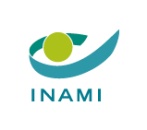 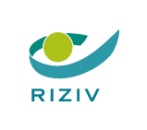 Tarifering per eenheid per periode (RVT-ROB)
Concrete uitwerking
Patiëntidentificatie

Ter informatie: Definitie van een RVT/ROB bewoner:
Wet betreffende de verplichte verzekering voor geneeskundige verzorging en uitkeringen, gecoördineerd op 14 juli 1994
Art. 34, 11° en 12°, met uitzondering van de psychiatrische verzorgingstehuizen en centra voor dagverzorging of een instelling, bestaande uit een enkele eenheid, samengesteld uit een sectie die erkend  is als  rust- en verzorgingstehuis (RVT) en een sectie die erkend  is als ROB; indien deze eenheid eveneens een centrum voor dagverzorging omvat, wordt deze laatste niet in rekening gebracht.  
waarbij:
11° de verstrekkingen die worden verleend door rust- en verzorgingstehuizen, psychiatrische verzorgingstehuizen en centra voor dagverzorging, die door de bevoegde overheid erkend zijn, alsook de verstrekkingen die worden verleend door diensten of inrichtingen die erkend zijn met toepassing van artikel 170 van de wet betreffende de ziekenhuizen en andere verzorgingsinrichtingen, gecoördineerd op 10 juli 2008
12° de verstrekkingen die worden verleend door rustoorden voor bejaarden of door centra voor kortverblijf, en die erkend zijn door de bevoegde overheid, en de verstrekkingen die worden verleend door de instellingen die zonder als rustoord te zijn erkend, de gemeenschappelijke woon- of verblijfplaats van de bejaarden uitmaken, en die beantwoorden aan de door de Koning bepaalde voorwaarden
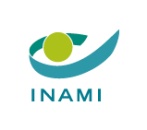 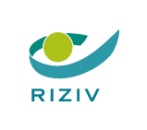 Tarifering per eenheid per periode (RVT-ROB)
Concrete uitwerking
Aanpassingen op het vlak van het tariferen van vergoedbare farmaceutische specialiteiten

Er wordt een tarifering per eenheid per patiënt per periode voorzien, nl per schijf van 7 dagen
met beperking in geval van: 
overlijden (informatie: MyCareNet)
hospitalisatie (informatie: MyCareNet)
aanpassing van het tariferingsschema  op basis van een voorschrift voor een nieuw geneesmiddel

De eerste schijf wordt gerekend vanaf 
de datum van de eerste aflevering in het kader van de uitvoering van het voorschrift (aflevering van verpakkingen)
de datum van de bereiding (aflevering van IMV)
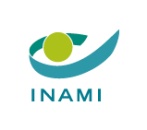 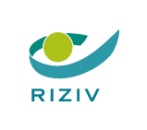 Tarifering per eenheid per periode (RVT-ROB)
Concrete uitwerking
Aanpassingen op het vlak van het tariferen van vergoedbare farmaceutische specialiteiten

Beperkingen in geval van
overlijden of hospitalisatie:
enkel de gestarte schijf van 7 dagen waarbinnen het overlijden of de hospitalisatie zich voordoet, mag aangerekend worden
aanpassing van het tariferingsschema  op basis van een voorschrift voor een nieuw geneesmiddel:
- het nieuw geneesmiddel wordt toegevoegd aan de gestarte schijf van 7 dagen, pro rata het aantal aan te rekenen eenheden voor deze gestarte schijf van 7 dagen, 
- er mag slechts een enkele schijf van 7 dagen aangerekend worden

Opmerking: de frequentie van de gegevenstransmissie naar de tariferingsdiensten blijft ongewijzigd (maandelijks).
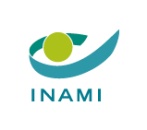 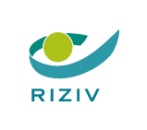 Tarifering per eenheid per periode (RVT-ROB)
Concrete uitwerking
Aanpassingen op het vlak van het tariferen van vergoedbare farmaceutische specialiteiten

De tarifering zal gebeuren d.m.v. 
een nieuwe (en lagere) vergoedingsbasis en prijs per eenheid (***) 
een remgeld per eenheid 

beiden berekend uitgaande van de grootste beschikbare publieksverpakking





beiden vermeld op de lijst van de vergoedbare farmaceutische specialiteiten
[P/VB ***] =  [P/VB (buiten bedrijf)]  + [economische marge groothandelaar] 
+ [economische marge officina-apotheker] (btw inbegrepen)/het aantal eenheden

(P: prijs – VB: vergoedingsbasis)
[remgeld ***] = [remgeld]/het aantal eenheden
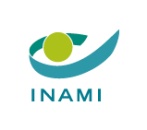 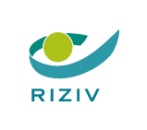 Tarifering per eenheid per periode (RVT-ROB)
Concrete uitwerking
Aanpassingen op het vlak van het tariferen van vergoedbare farmaceutische specialiteiten

Prijsstructuur:
Deze benadering maakt een duidelijk onderscheid mogelijk tussen de bevoegdheden van de FOD Economie (prijs) en het RIZIV (honorering).
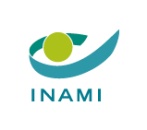 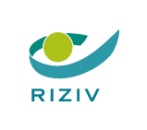 Tarifering per eenheid per periode (RVT-ROB)
Concrete uitwerking
Aanpassingen op het vlak van het tariferen van vergoedbare farmaceutische specialiteiten

Een nieuw (gemiddeld) “honorarium per week per rustoordbewoner" voor het afleveren van geneesmiddelen aan RVT-ROB bewoners[= 3,00 euro (excl. BTW)]

Dit nieuw honorarium: 
vervangt het basishonorarium en de specifieke honoraria “hoofdstuk IV” en “VOS” die de apothekers momenteel ontvangen voor deze geneesmiddelen
mag slechts eenmaal per patiënt en per kalenderweek aangerekend worden
(in geval van een beurtrolsysteem: enkel aanrekenen voor de kalenderweken waarin de apotheker instaat voor de levering van geneesmiddelen aan de RVT-ROB bewoner)
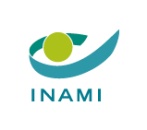 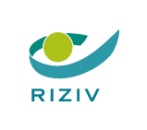 Tarifering per eenheid per periode (RVT-ROB)
Concrete uitwerking
Aanpassingen op het vlak van het tariferen van vergoedbare farmaceutische specialiteiten

Uitzondering op de tarifering per eenheid per week: 
de “occasionele aflevering”
aflevering van een of meerdere vergoedbare farmaceutische specialiteiten door een apotheker aan een bewoner van een RVT-ROB dat niet gewoonlijk bevoorraad wordt door die apotheker, en wanneer de rechthebbende of diens gemachtigde met het voorschrift in de apotheek een of meerdere vergoedbare farmaceutische specialiteit(en) komt afhalen 	

De tarifering per verpakking is van toepassing.
Flag “occasionele aflevering”
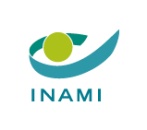 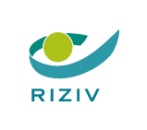 Tarifering per eenheid per periode (RVT-ROB)
Concrete uitwerking
Aanpassingen op het vlak van het tariferen van vergoedbare farmaceutische specialiteiten

Derogatie op de tarifering per eenheid per week:

Een tarifering per eenheid per schijf van 7 dagen is van toepassing.
Het totaal aantal eenheden uit de voorgeschreven verpakking mag getarifeerd worden (***).
Beperkingen in geval van overlijden of hospitalisatie:
het (gemiddeld) “honorarium per week per rustoordbewoner" mag enkel aangerekend worden voor de gestarte kalenderweek waarbinnen het overlijden of de hospitalisatie zich voordoet
Flag “derogatie op de tarifering per eenheid per week”
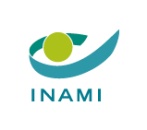 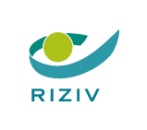 Tarifering per eenheid per periode (RVT-ROB)
Concrete uitwerking
Aanpassingen op het vlak van het tariferen van vergoedbare farmaceutische specialiteiten

Derogatie op de tarifering per eenheid per week – toegelaten situaties:

“Dure” geneesmiddelen (overeenkomstig de nominatieve lijst van de geneesmiddelenklassen, overeen gekomen in de overeenkomstencommissie) 
Niet-“dure” geneesmiddelen die voldoen aan minstens één van de volgende voorwaarden: 
ze zijn niet aangepast voor een gefractioneerde/gespreide aflevering van de verpakking (bv bruistabletten, gelyofiliseerde tabletten, combi-packs,…) 
het gebruik van halve, … tabletten kan niet vermeden worden op het niveau van het voorschrift van de behandelend arts 
de patiënt bepaalt de frequentie van inname in functie van zijn gezondheidstoestand en de instructies van de behandelend arts (“ad hoc” en “on demand” inname) 
ze zijn verwerkt in een magistrale bereiding (omdat er geen andere mogelijkheid bestaat) 
de vergoedbaarheid wijzigt gedurende de periode tussen de eerste aflevering/tarifering en de latere afleveringen/tariferingen van eenheden uit de verpakking (op het einde van de geldigheid van de machtiging of als de verpakking geschrapt wordt uit de terugbetaling)
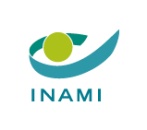 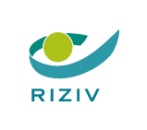 Tarifering per eenheid per periode (RVT-ROB)
Concrete uitwerking
Aanpassingen op het vlak van het tariferen van vergoedbare farmaceutische specialiteiten

Behoud verplichtingen m.b.t. de unieke streepjescode (USC):

voor de farmaceutische bedrijven: 
uitbreiding: ook USC voor bulkproducten en ziekenhuisverpakkingen voor IMV

voor de apotheker:
 
RVT-ROB afleveringen - « oraal-vaste » farmaceutische vormen: verplichte registratie USC gebruikte verpakking(en) voor de getarifeerde eenheden
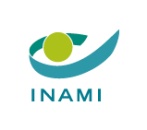 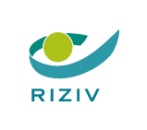 Tarifering per eenheid per periode (RVT-ROB)
Concrete uitwerking
Aanpassingen op het vlak van het tariferen van vergoedbare farmaceutische specialiteiten

Aanpassing controles USC:
 
de USC  van eenzelfde verpakking kan voor meer dan één patiënt gebruikt worden
eenzelfde USC kan niet tegelijk gebruikt worden voor een tarifering van een verpakking en voor een tarifering per eenheid
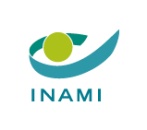 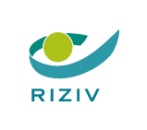 Tarifering per eenheid per periode (RVT-ROB)
Concrete uitwerking
Reglementaire aanpassingen

Wet 14.07.1994 (USC) (ontwerp van gezondheidswet)
Besluiten:
K.B. van 21.12.2001 (vergoedbare farmaceutische specialiteiten)
K.B. van 07.05.1991 (remgeld)
K.B. van 16.03.2010 (honoraria) 
K.B. van 15.06.2001 (gegevenstransmissie tariferingsdiensten →  verzekeringsinstellingen)
K.B. van 22.01.2004 (gegevenstransmissie verzekeringsinstellingen → RIZIV)
M.B. van 02.09.2004 (communicatie USC bedrijven → RIZIV)
M.B. van 29.12.1989 en 05.06.2006 (prijzen van de terugbetaalbare geneesmiddelen) (FOD Economie)
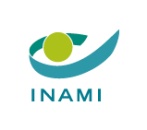 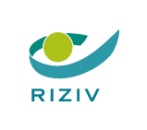 Tarifering per eenheid per periode (RVT-ROB)
Concrete uitwerking
Datum van in werking treden = 01.04.2015

Procedure:
Publicatie uitvoeringsbesluiten van 19.04.2014 (Belgisch Staatsblad van 12.05.2014)
Publicatie besluit van 18.03.2015 dat de toepassingsdatum van de uitvoeringsbesluiten uitstelt (Belgisch Staatsblad van 31.03.2015)
Publicatie besluiten van 27.03.2015 met (praktische) aanpassingen aan de uitvoeringsbesluiten (Belgisch Staatsblad van 31.03.2015)
Wijzigingsclausule bij de overeenkomst tussen de apothekers en de verzekerings-instellingen 
Aanpassing van de tariferingsinstructies
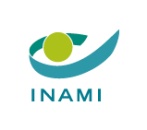 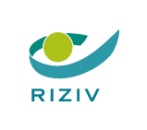 Tarifering per eenheid per periode (RVT-ROB)
Concrete uitwerking
Een progressieve implementatie wordt aanvaard:

Op 1 april 2015 wordt gestart met een tarifering per eenheid (TpE) zoals de wettelijke verplichting het voorziet. 
De verzekeringsinstellingen zullen tijdens een overgangsperiode van 1 april 2015 tot uiterlijk september 2015 (facturatie van de maand augustus 2015), zowel het oude (verpakkingen) als het nieuwe (TpE) facturatiesysteem voor aflevering van geneesmiddelen in RVT/ROB aanvaarden op voorwaarde dat er slechts één facturatiedrager per maand wordt overgemaakt. 
Facturen die niet volgens het nieuwe (TpE) facturatiesysteem voor aflevering van geneesmiddelen in RVT/ROB worden opgemaakt, worden door de verzekeringsinstellingen niet meer aanvaard vanaf 1 oktober 2015. Dit betekent concreet dat afleveringen aan residenten van RVT-ROB vanaf 1 september 2015 volgens TpE worden gefactureerd en dat de overgangsperiode dus afloopt op 31 augustus 2015.
Regelmatige evaluatie van de vooruitgang wordt voorzien. In functie van de evolutie kan de overgangsperiode worden ingekort.
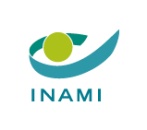 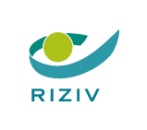 Tarifering per eenheid per periode (RVT-ROB)
Monitoring
Strikte monitoring van:
- de uitgaven 
- de gerealiseerde besparing 
- het gebruik van de flags « uitzondering » / « derogatie »

Een verbintenis om, uiterlijk in september 2015, het bedrag van het (gemiddeld) “honorarium per week per rustoordbewoner" te herevalueren. Deze herevaluatie zal gebeuren volgens dezelfde methodologie als aangewend voor de initiële vaststelling van het bedrag van het voornoemde honorarium, geldig vanaf 1 april 2015, maar op basis van recentere gegevens (Farmanet en IMA).
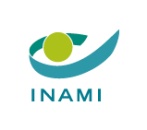 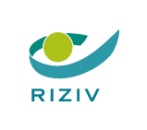 Tarifering per eenheid per periode (RVT-ROB)
Contact
RIZIV
Dienst voor Geneeskundige Verzorging
Directie Farmaceutisch Beleid
Eenheid Beheer van kennis en informatie en administratieve vereenvoudiging

Yoeriska Antonissen 
yoeriska.antonissen@riziv.fgov.be 
02  739 71 44

Bertrand Dirié
bertrand.dirie@inami.fgov.be
02 739 78 37
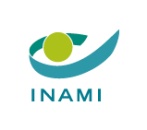 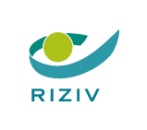 Tarifering per eenheid per periode (RVT-ROB)